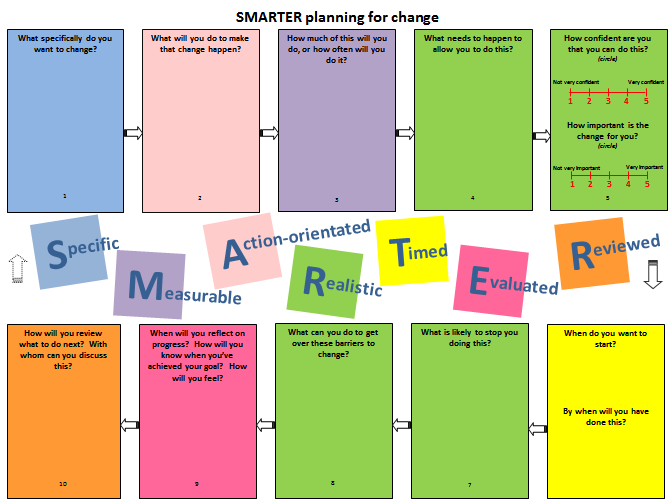 What do you notice about this sheet?

Cyclical nature of goal-setting (arrows)

Colour of each box relates to one letter

Text is all ODQs or Open Questions

More boxes for Realistic – very important

Space to write

Boxes in different order to letters – better flow
How could you use this sheet to make your own plan for change?

How would you use it with others to support them to make their plan for change?